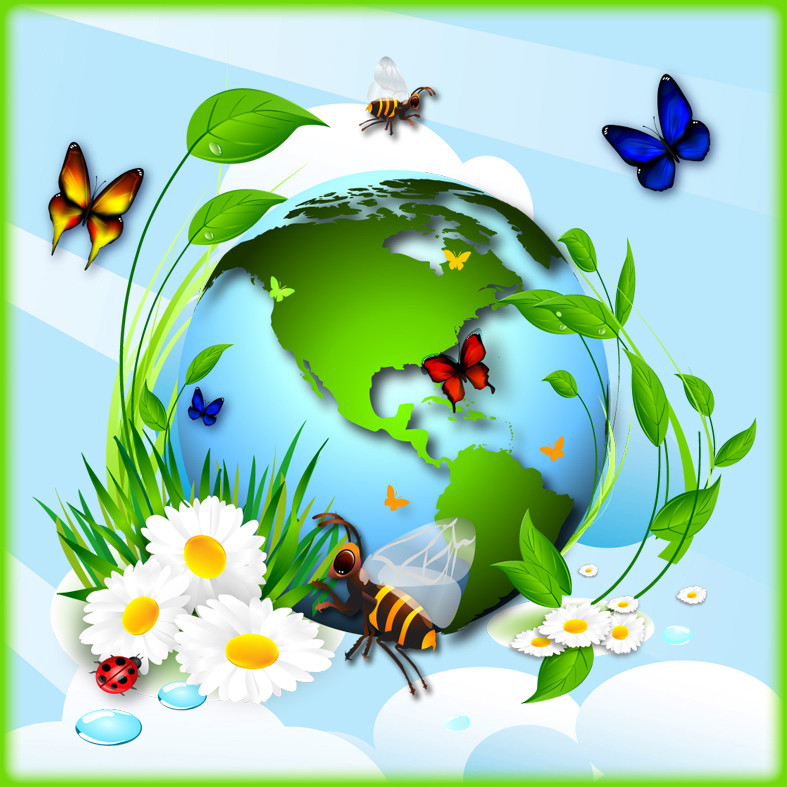 МБДОУ «ЦРР» с. Новосысоевка.
Презентация по теме «Организация предметно-развивающей среды по экологическому воспитанию с учётом ФГОСТ, в подготовительной группе»




Подготовила воспитатель:  Левченко Любовь Михайловна.
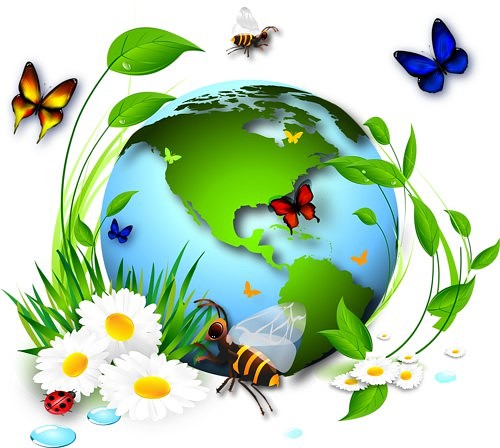 «Экология – в переводе с греческого, это наука о доме. Дом – это огромная планета, на которой существуют объекты живой и неживой природы».« Экологическое воспитание – это направление дошкольной педагогики, которое отличается от традиционного ознакомления детей с природой. В период  дошкольного детства в процессе целенаправленного педагогического  воздействия у детей можно сформировать начало экологической культуры – осознанно – правильное отношение к явлениям, объектам живой и неживой природы. Которые составляют их непосредственное окружение в период жизни. Осознанно – правильное отношение  вырабатывается  при условии тесного контакта  и различных форм  взаимодействия детей  с растениями и животными, имеющимися в детском саду и дома. Экологическое воспитание дошкольников – это и есть познание живого  во взаимосвязи со средой обитания и выработка на этой основе  правильных форм  взаимодействия с ним. Осознанно – правильное отношение к явлениям и к объектам природы – это совокупность знаний и активных проявлений ребёнка: интереса к явлениям природы, желание практически сохранить, поддержать или создавать нужные условия  для  живого существа, эмоционального отклика».
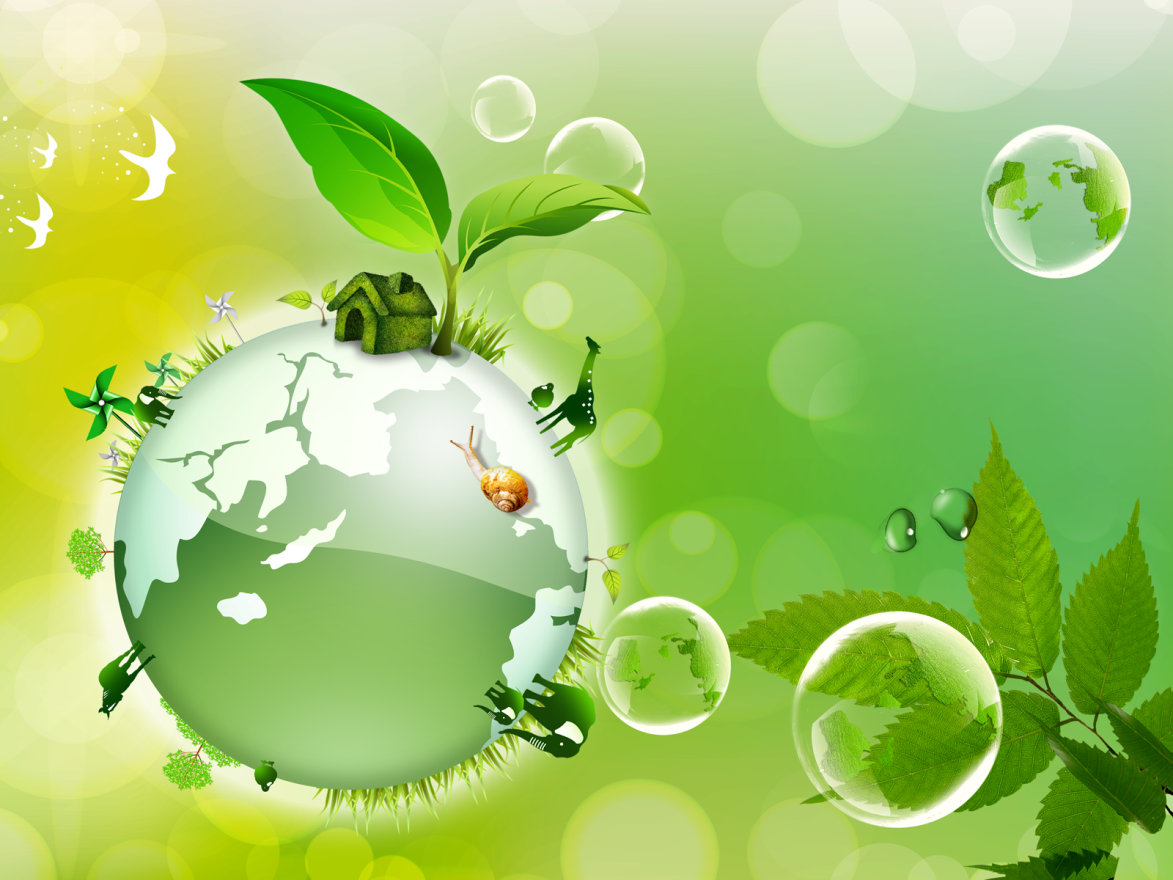 Цель: « Совершенствование работы в ДОУ по формированию у дошкольников основ экологической культуры».Задачи: «Создание условий в ДОУ для организации деятельности по экологическому воспитанию дошкольников  в контексте ФГОСТ, дошкольного образования и обогащению содержания работы по региональному компоненту.
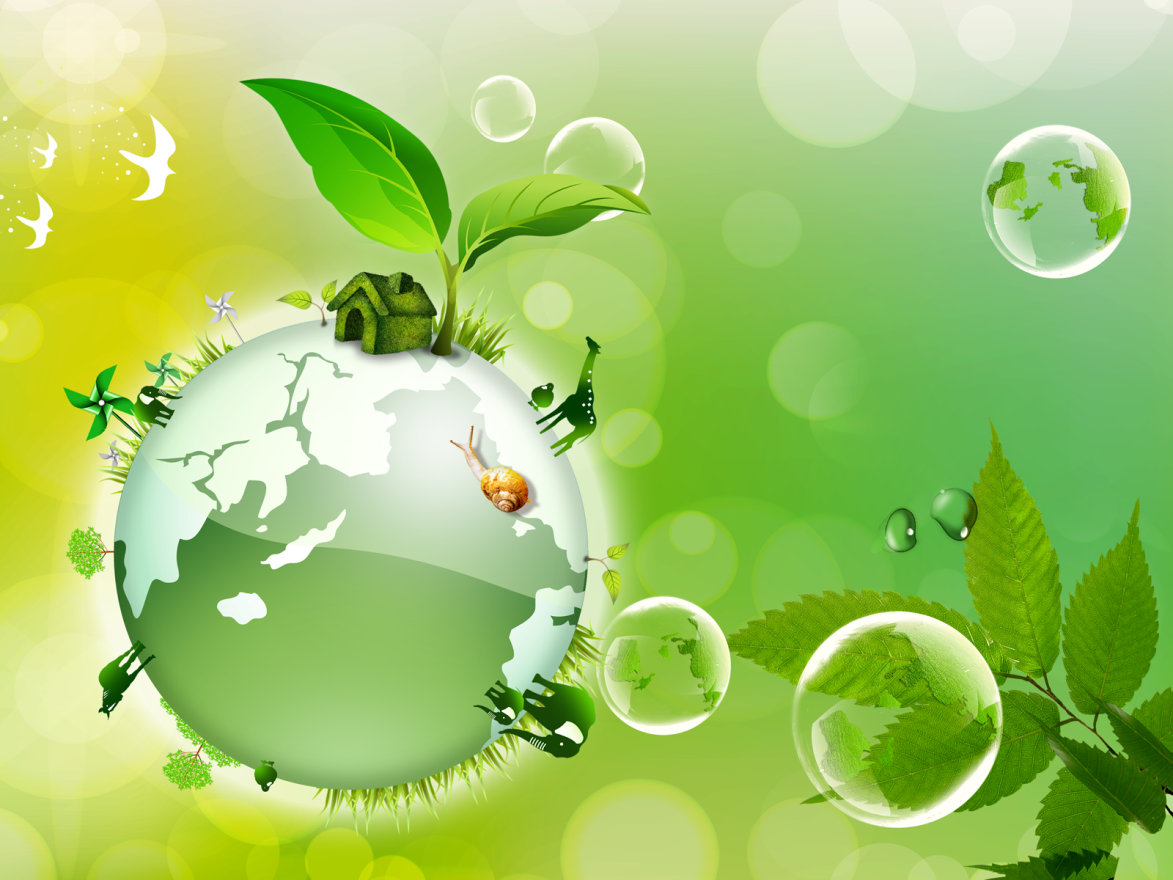 Вена 2017 года. На прогулке.Цель:  Формирование трудовых навыков в природе. Закладка клумбы  под календулу(лекарственное растение).
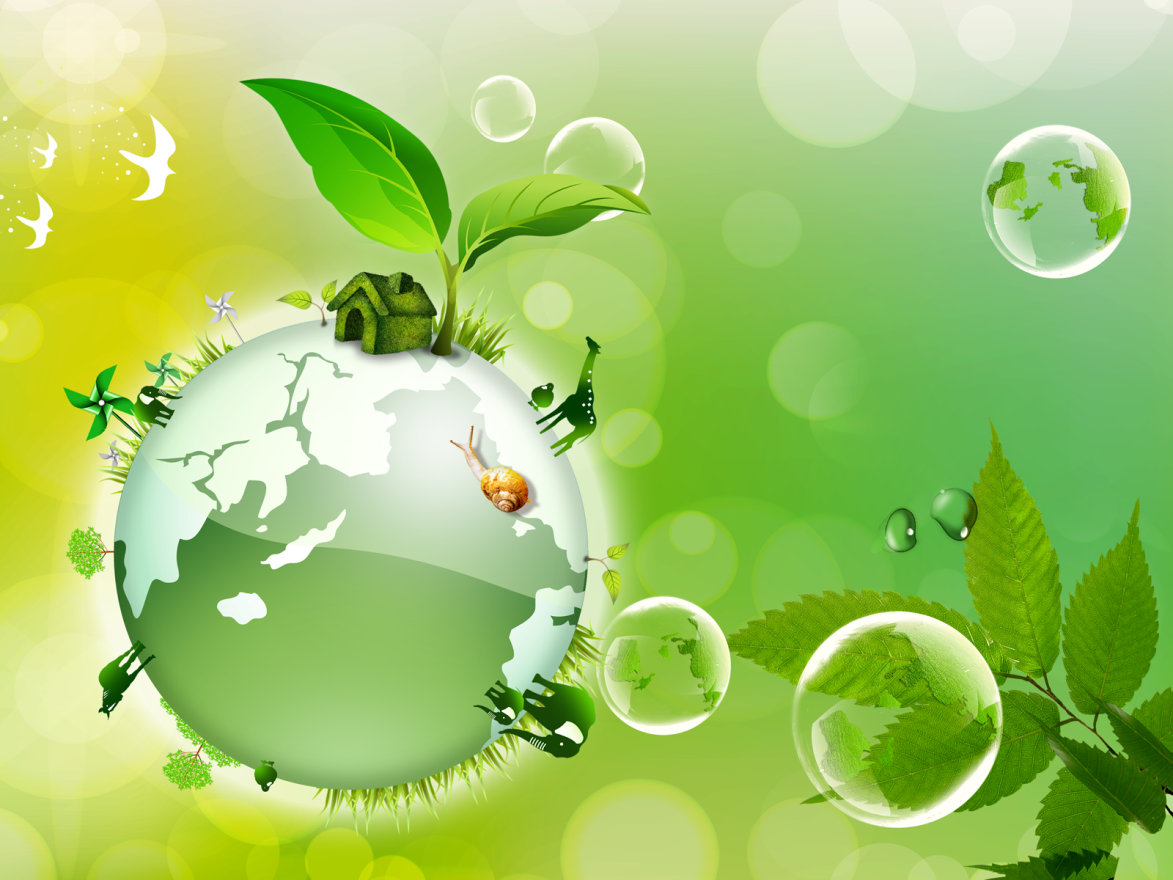 Посев семян календулы.
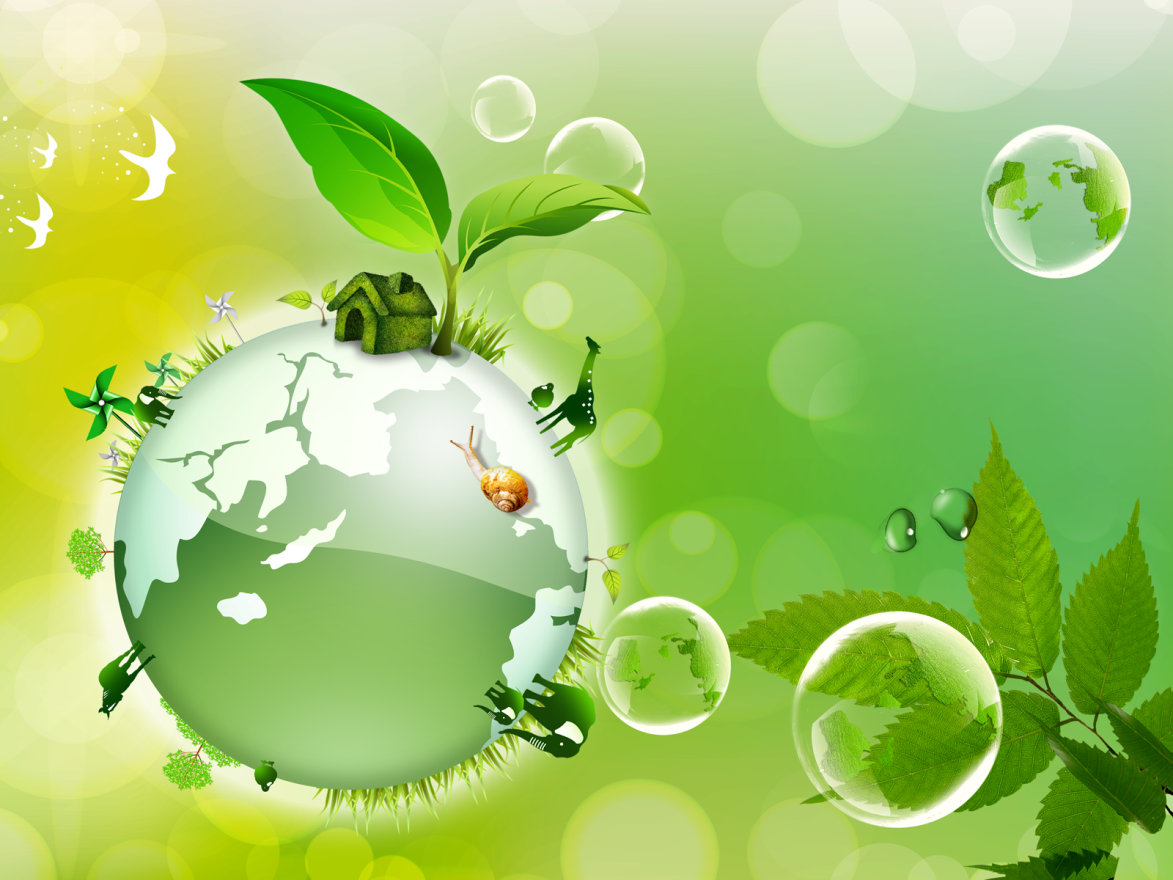 Сентябрь :сбор цветов лекарственного растения.
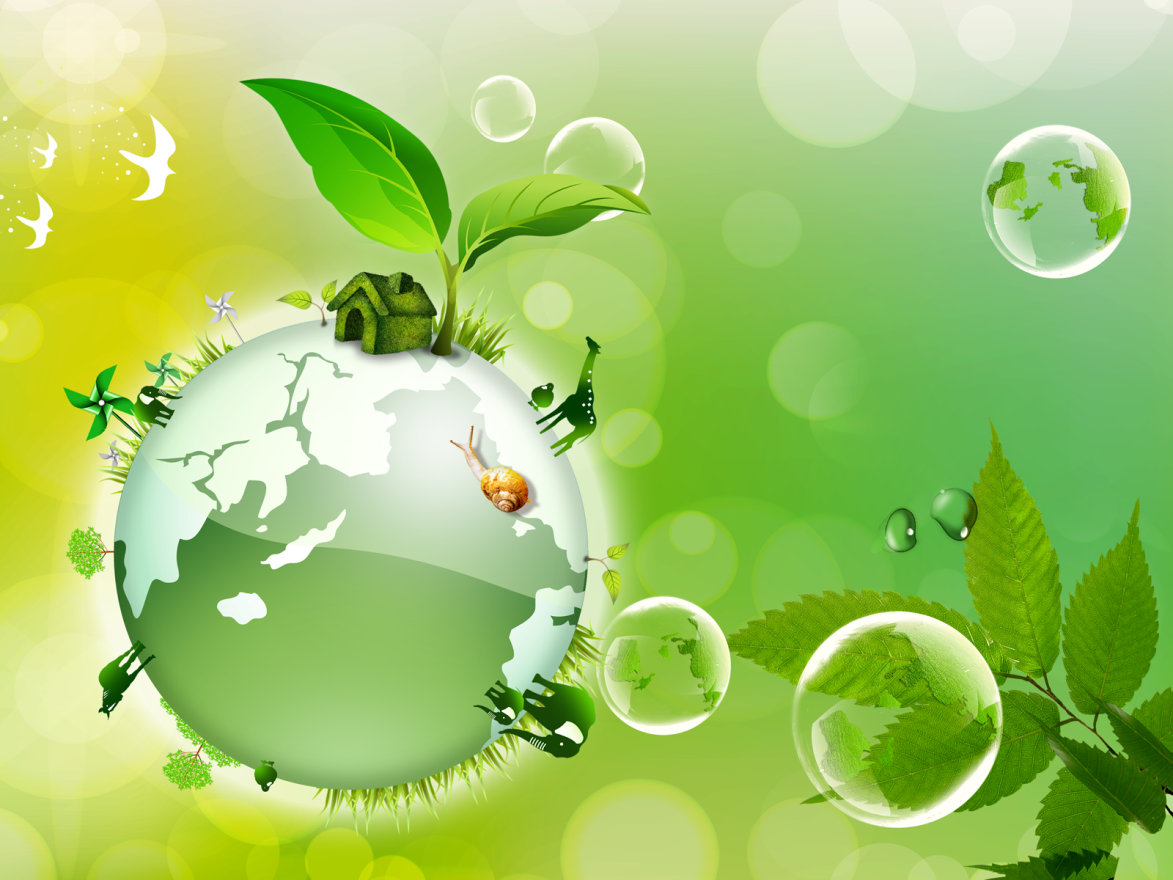 Образовательная деятельность по экологии(зима 2017г).Посадка лука, посев укропа.
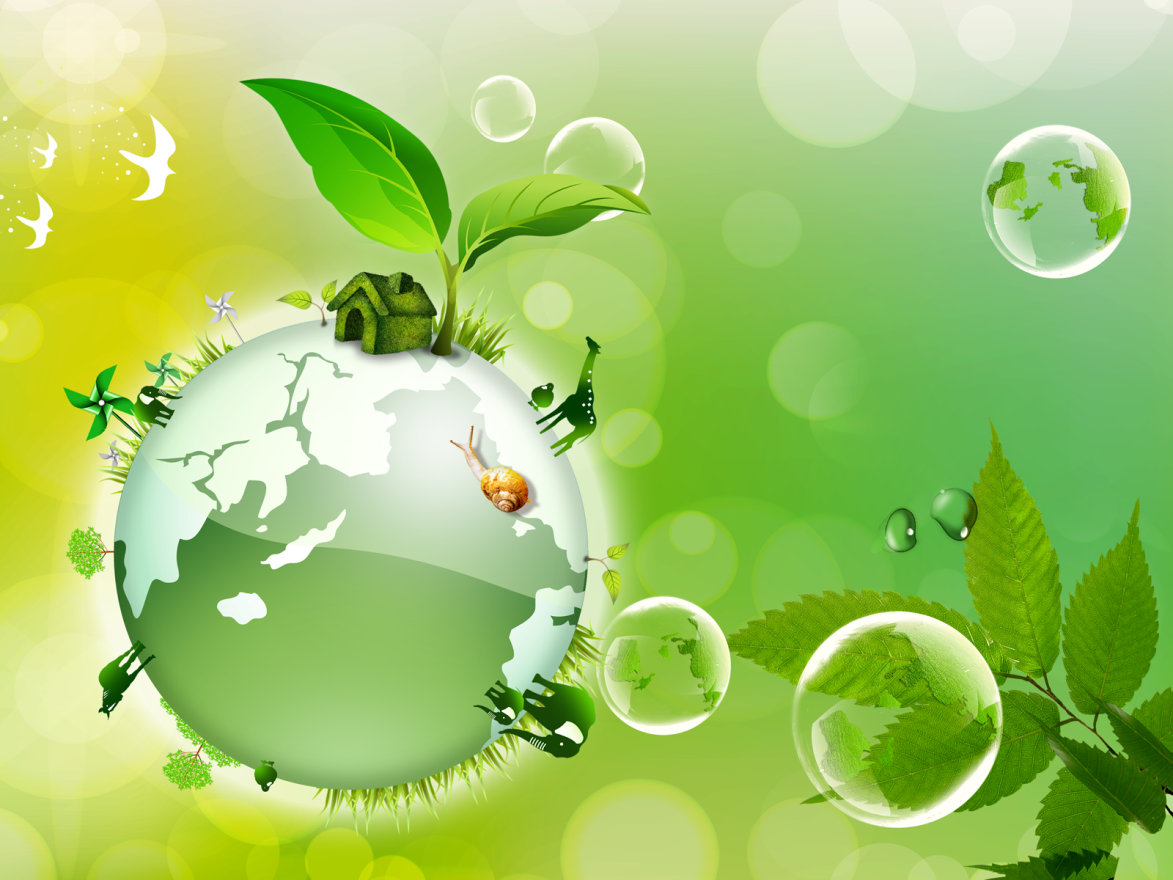 Образовательная деятельность по экологии.Посев семян цветов для рассады и последующей высадки на клумбу.
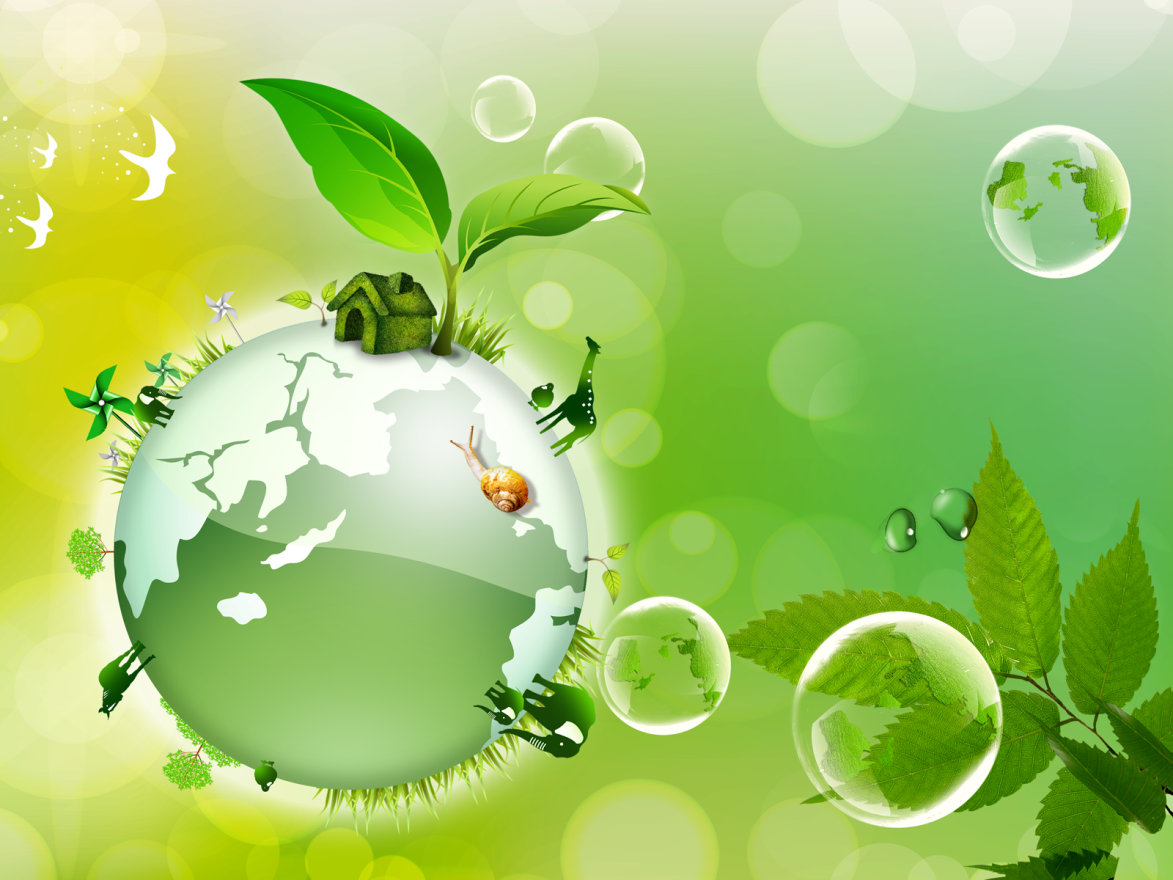 Зима: Самостоятельная деятельность на прогулке. Подсыпание снегом корней деревьев(2017г)
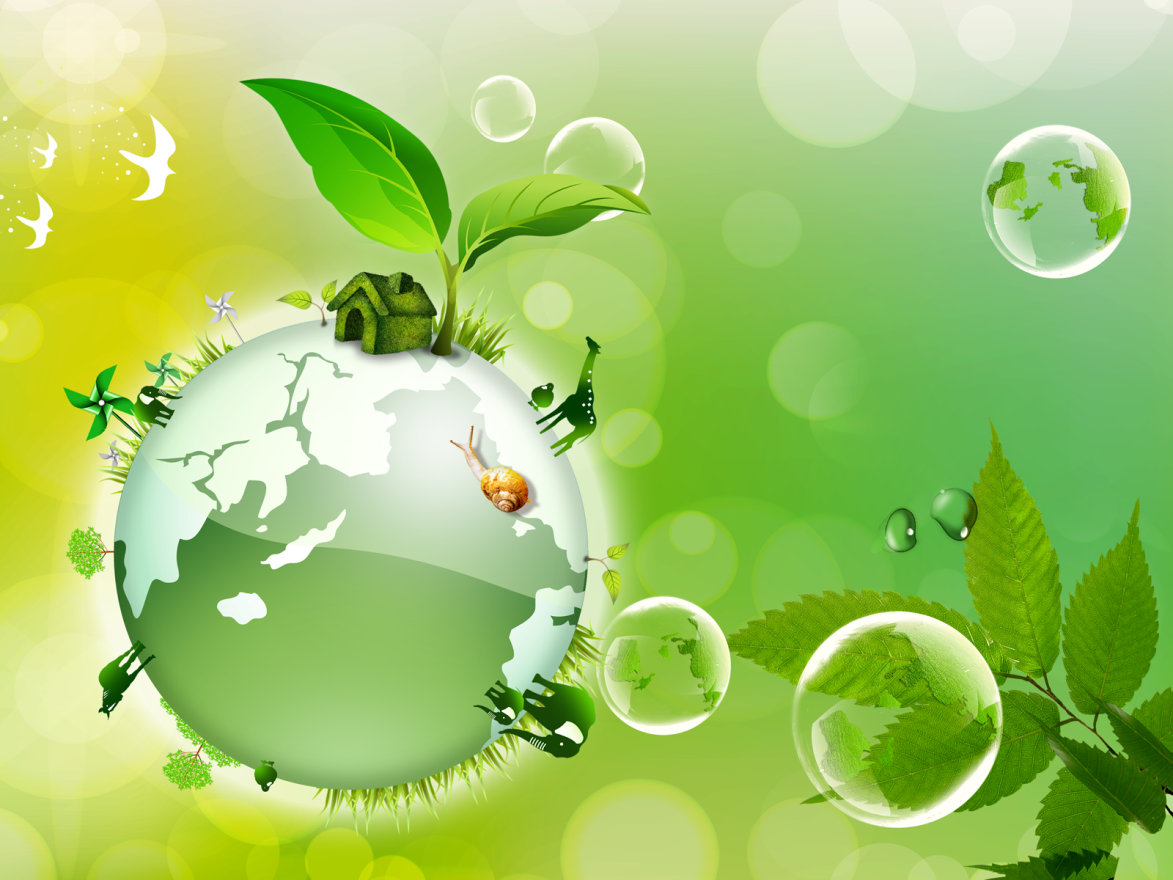 Зима: Утепление корней деревьев.Воспитывать гуманно-деятельное отношение к природе.
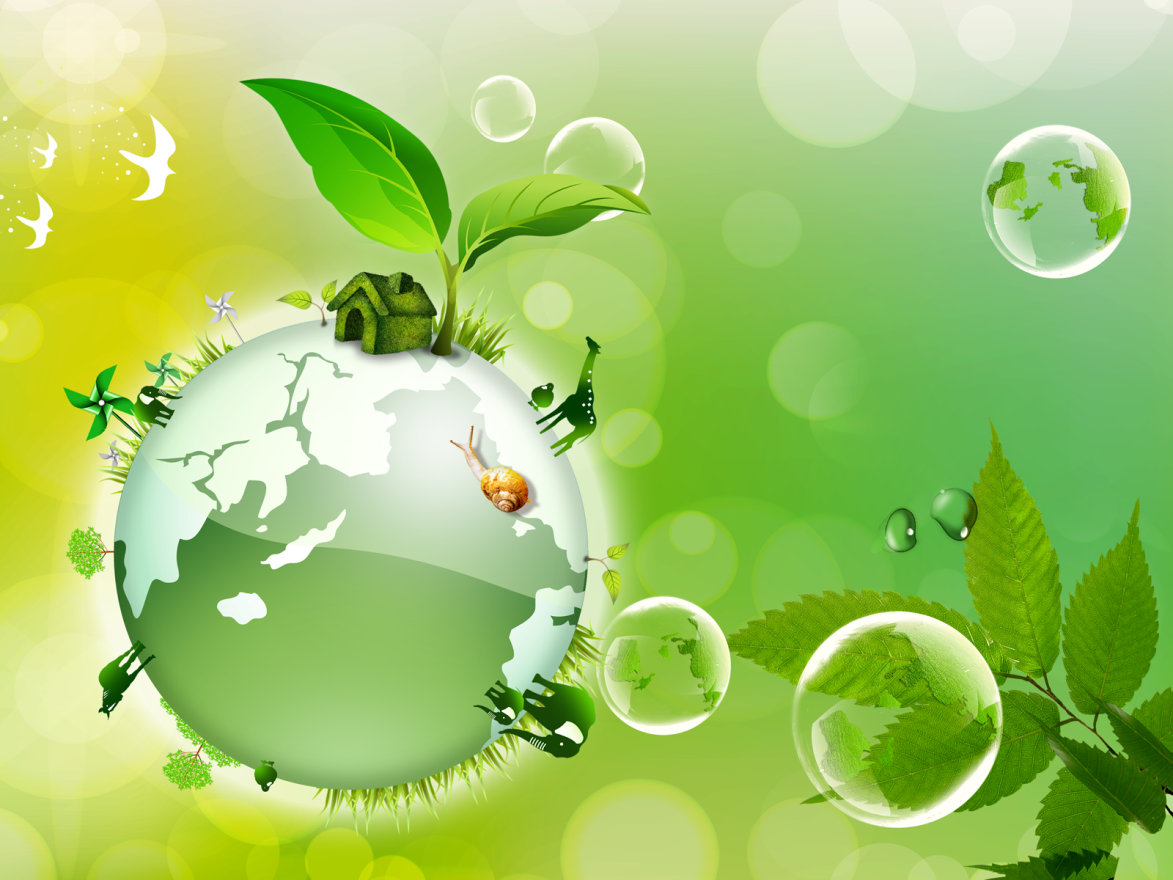 Зима: на прогулке «Покормите птиц зимой».Задачи: Воспитывать гуманно – бережное отношение к зимующим птицам»
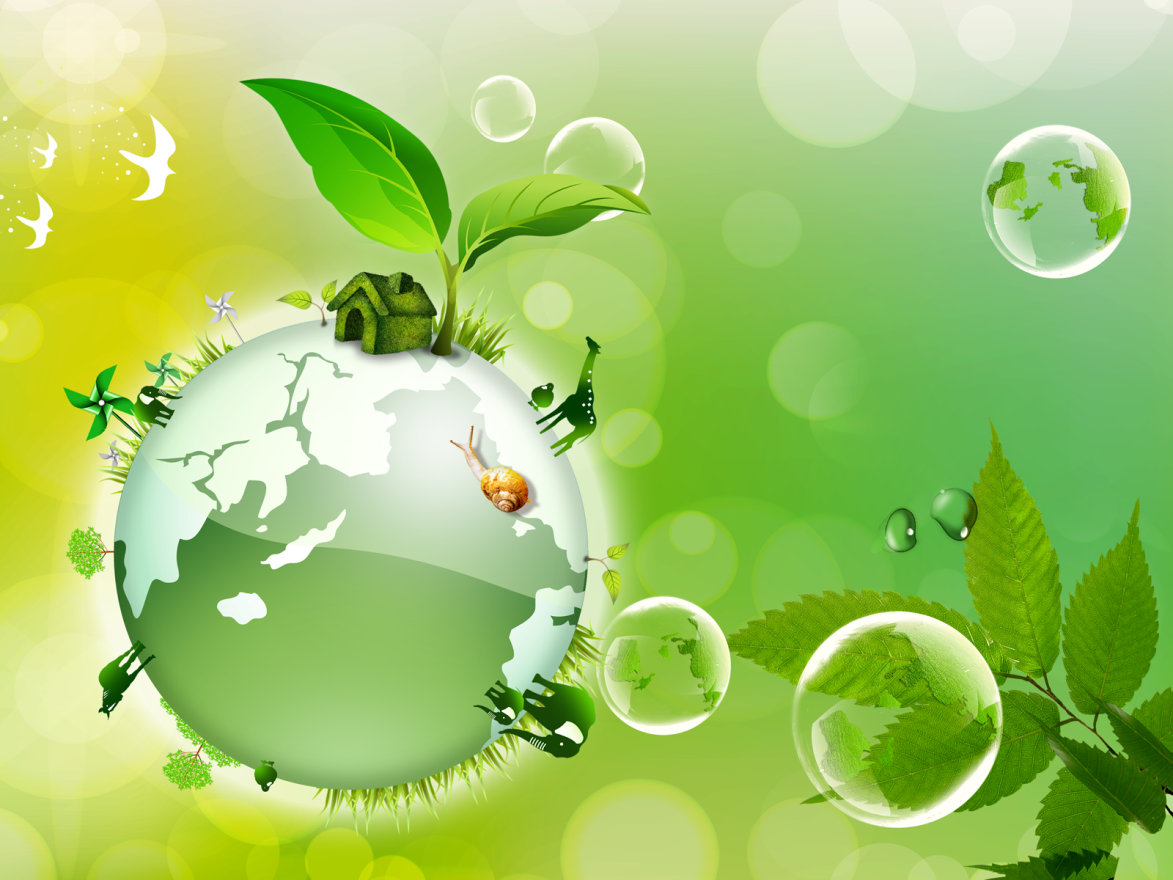 Самостоятельная деятельность детей «Ухаживание за комнатными растениями»
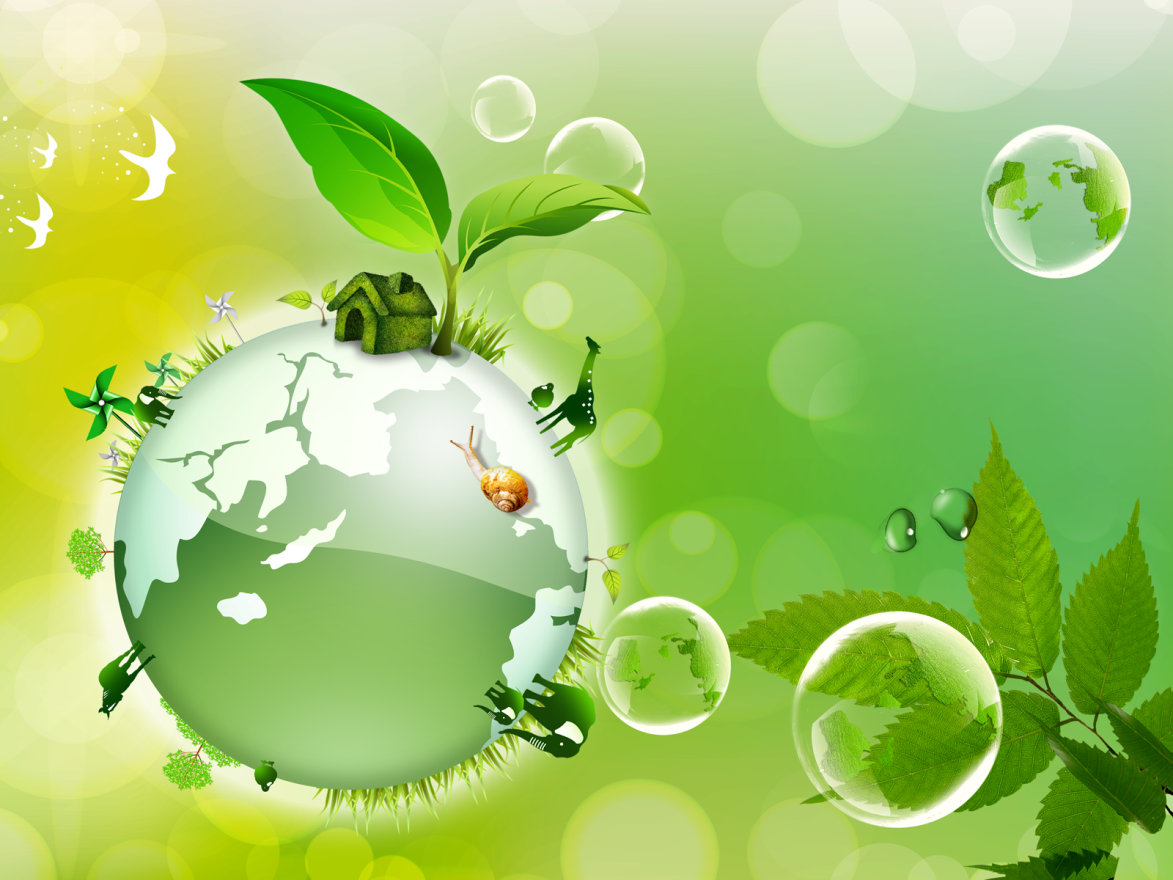 Начало учебного года: Проектная деятельность «Подготовка к школе», уроки экологии(2017-2018г).
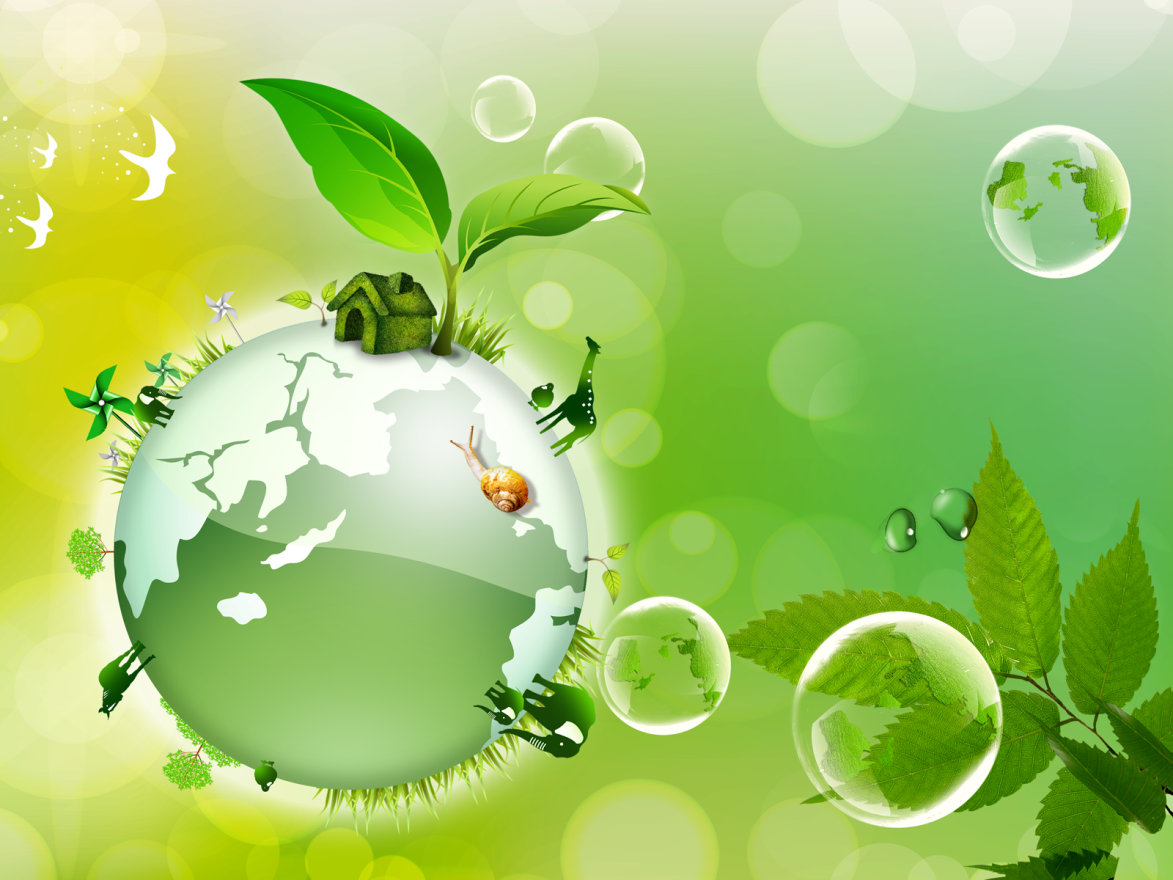 Кружковая работа: «Скоро в школу», дидактические игры» по экологии.
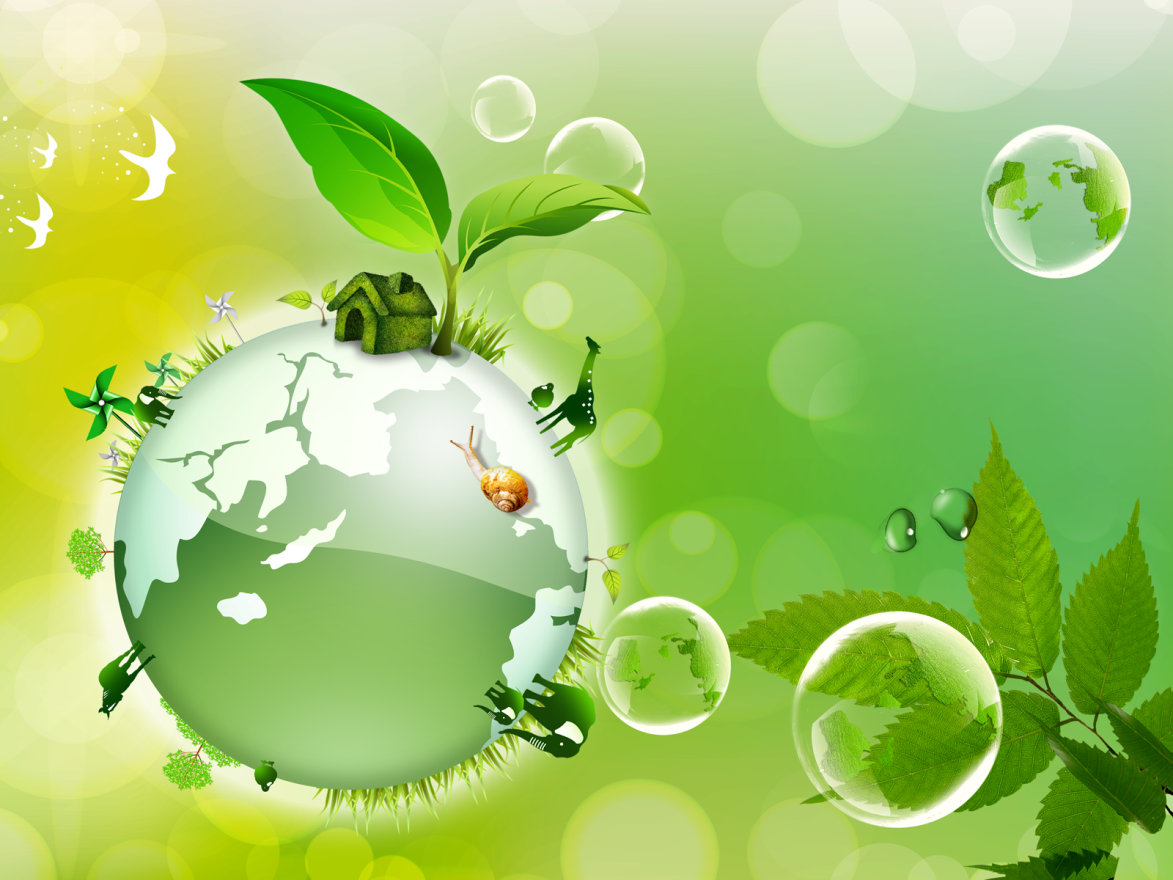 Занимательная викторина «Природа»
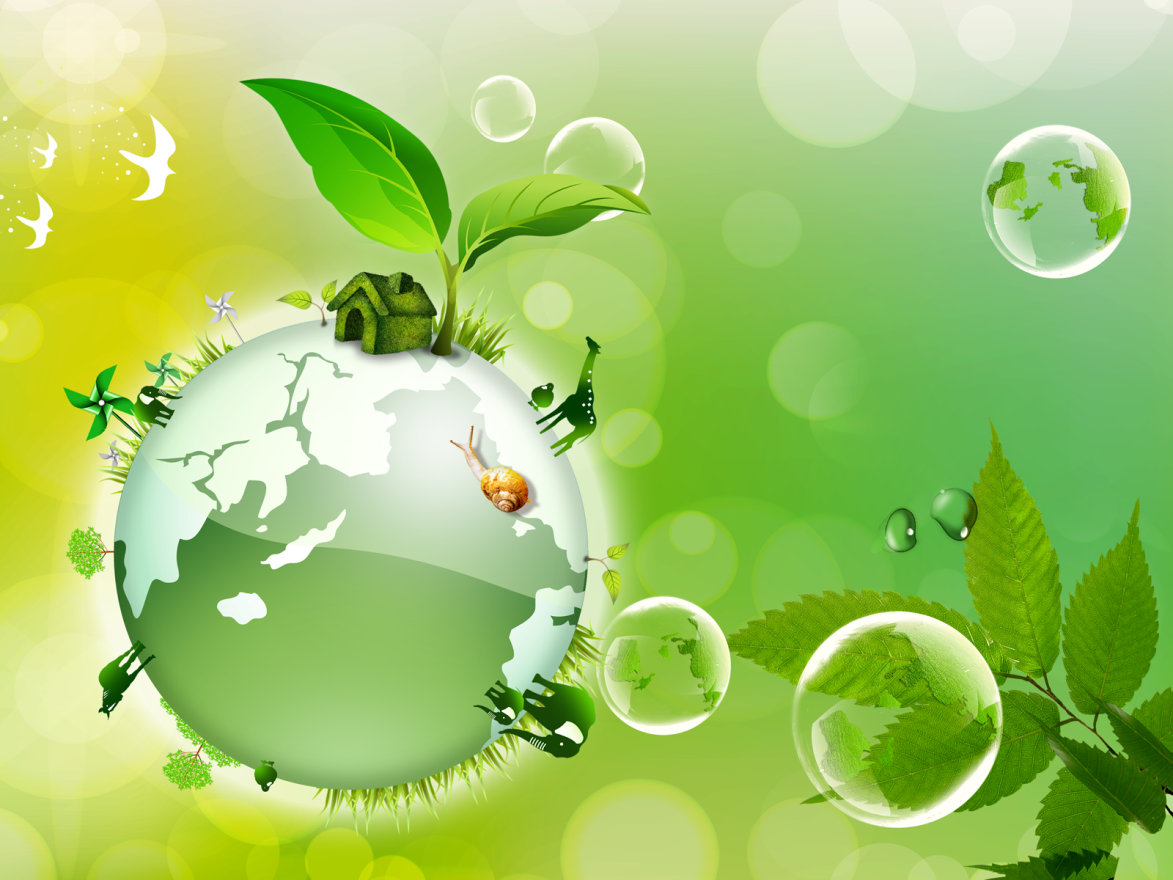 Творческая деятельность по экологии « Планета наш цветочный дом»
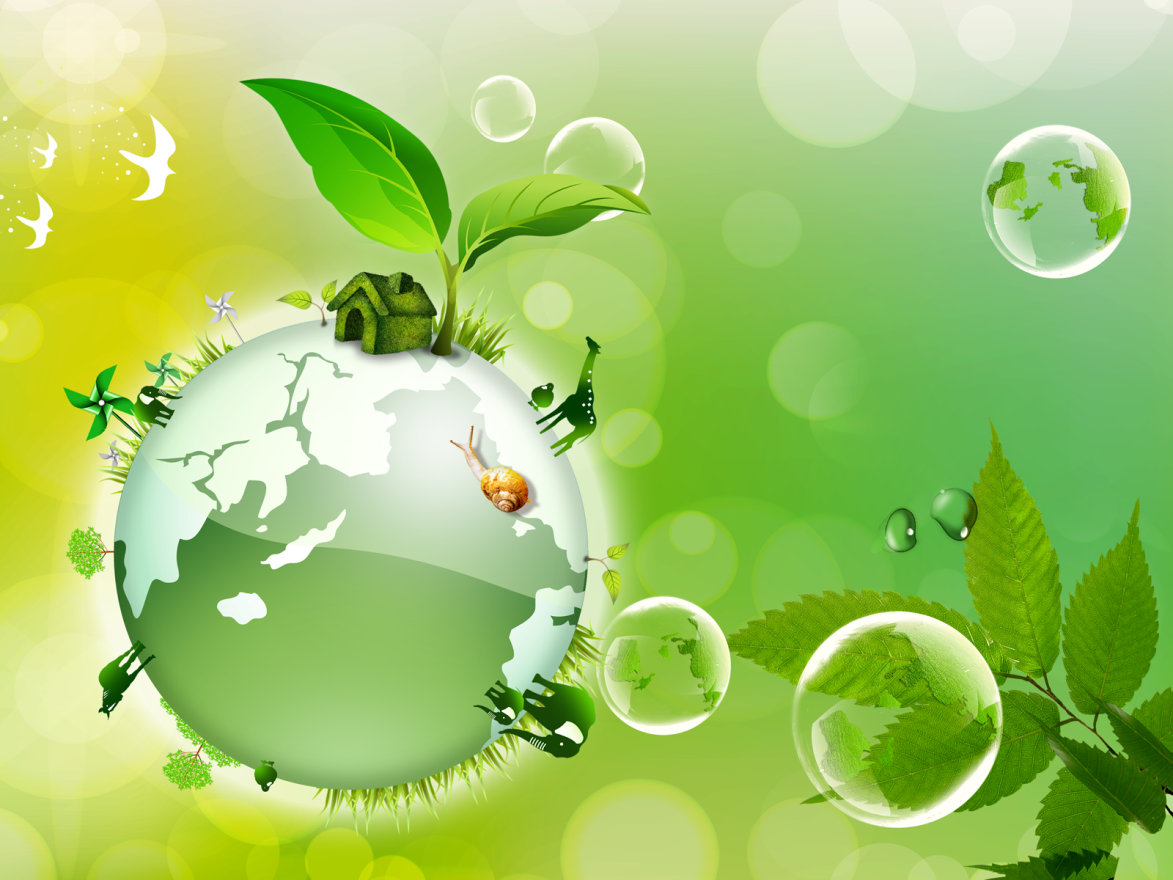 Открытое занятие по экологии в подготовительной группе «Экология и птицы». Экспериментирование.
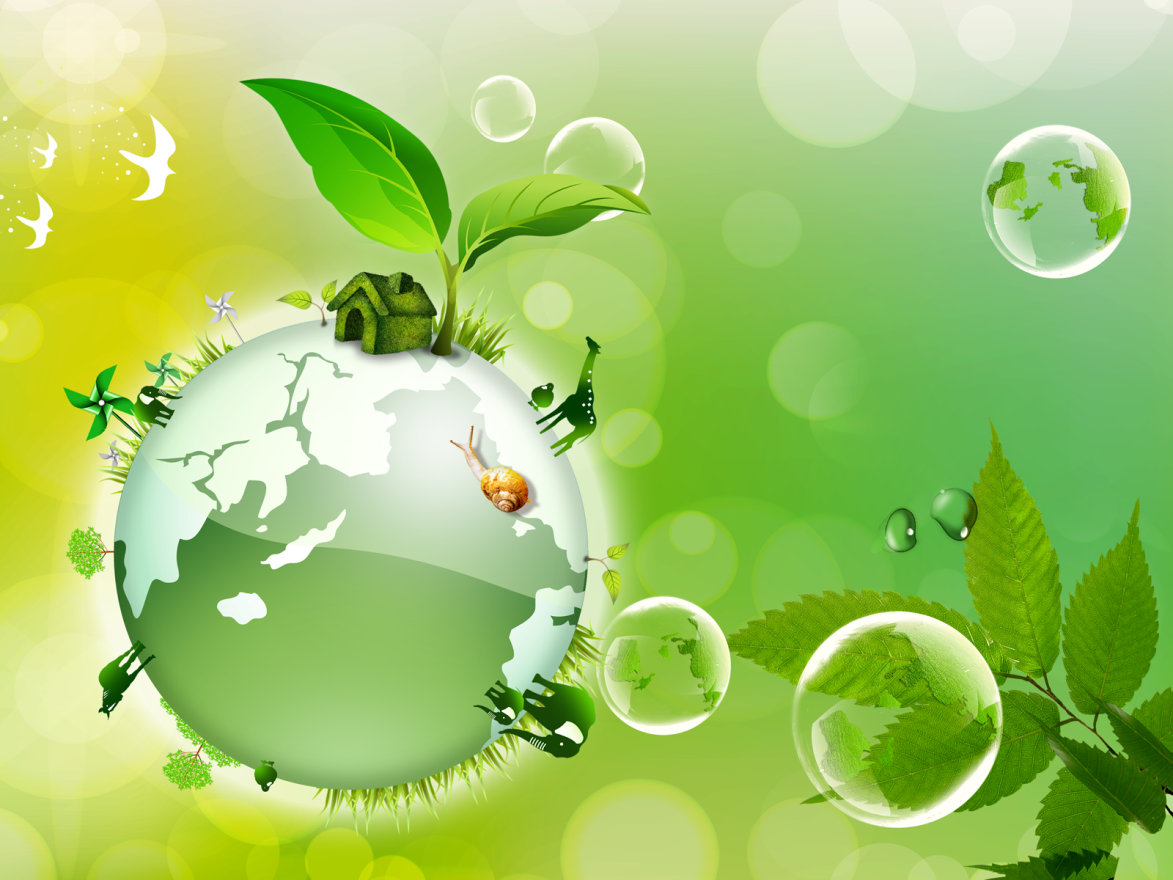 Экологический проект «Экология и птицы» (теоритическая часть).
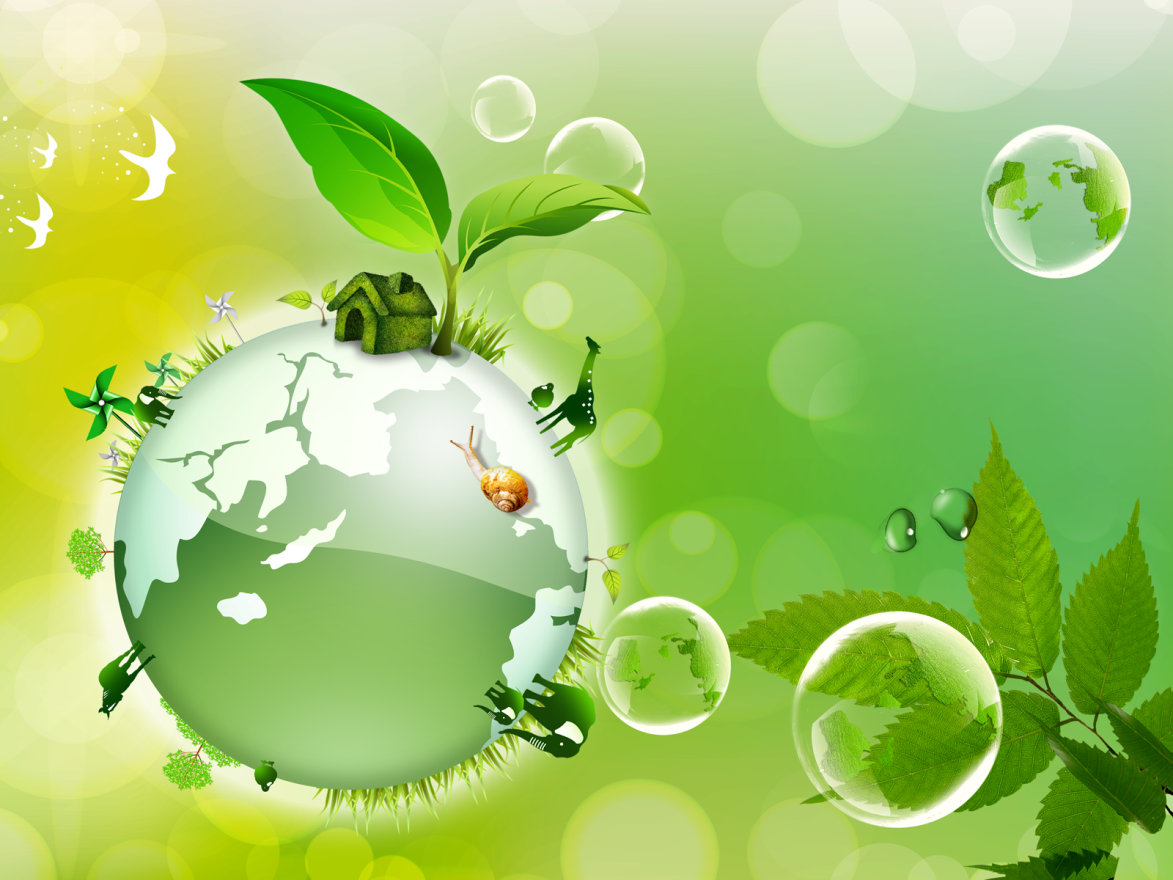 Экологическое панно «Лебеди улетают в тёплые края» (заключительная часть проекта).
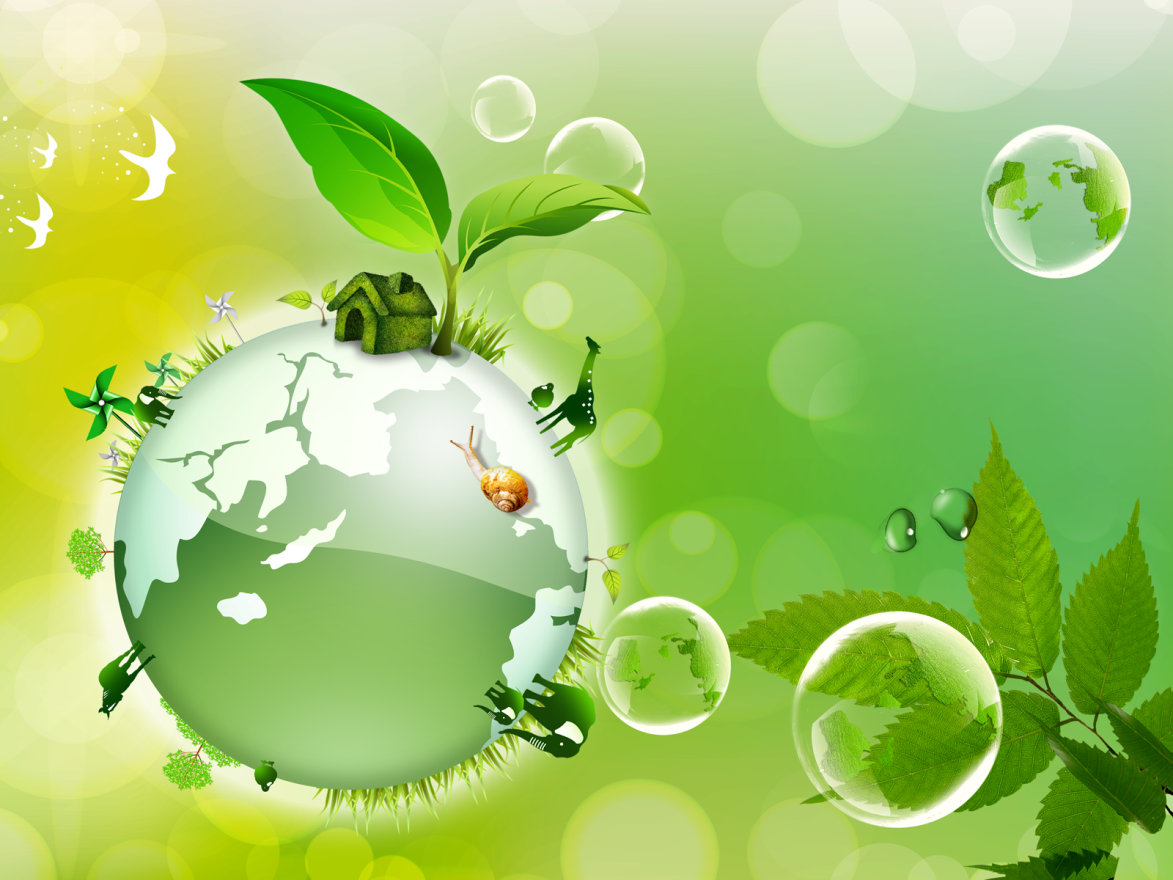 Знакомство с экосистемой. И что такое цепи питания?
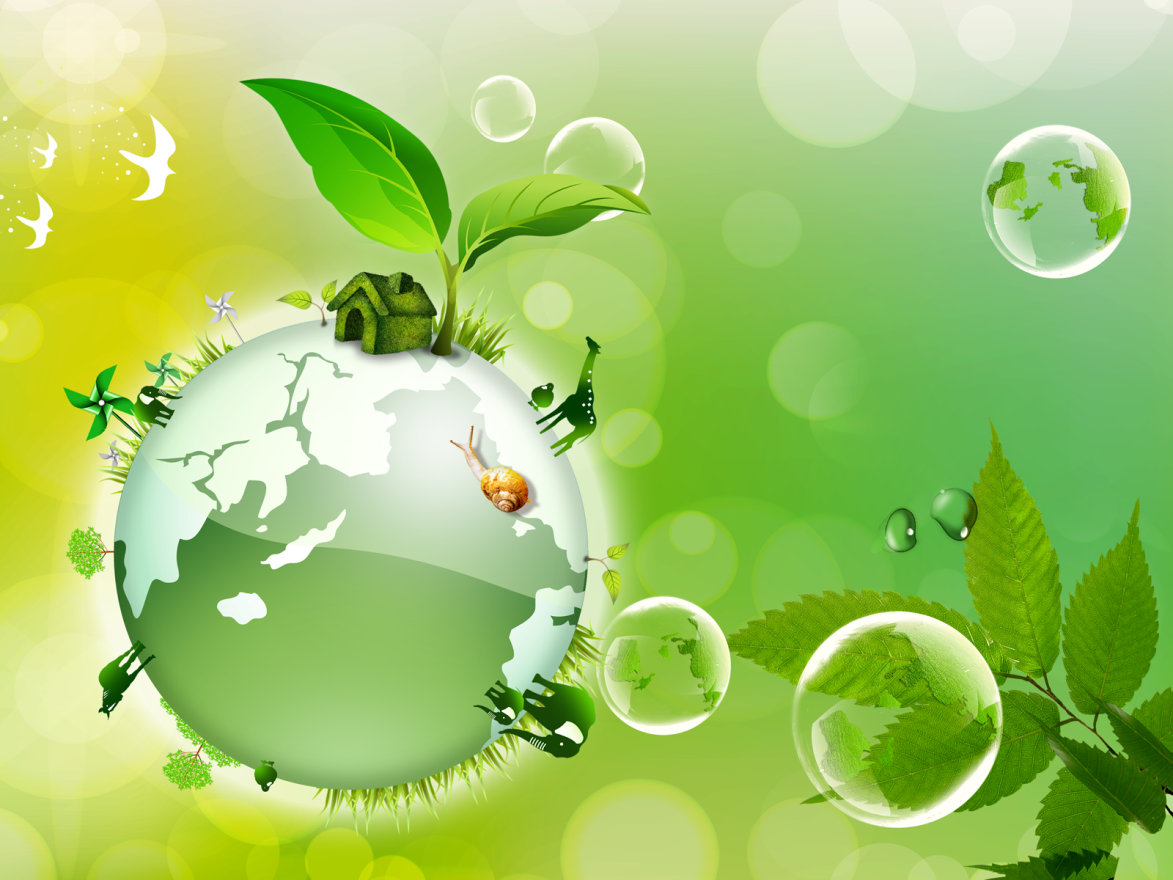 Экосистема и цепи питания.
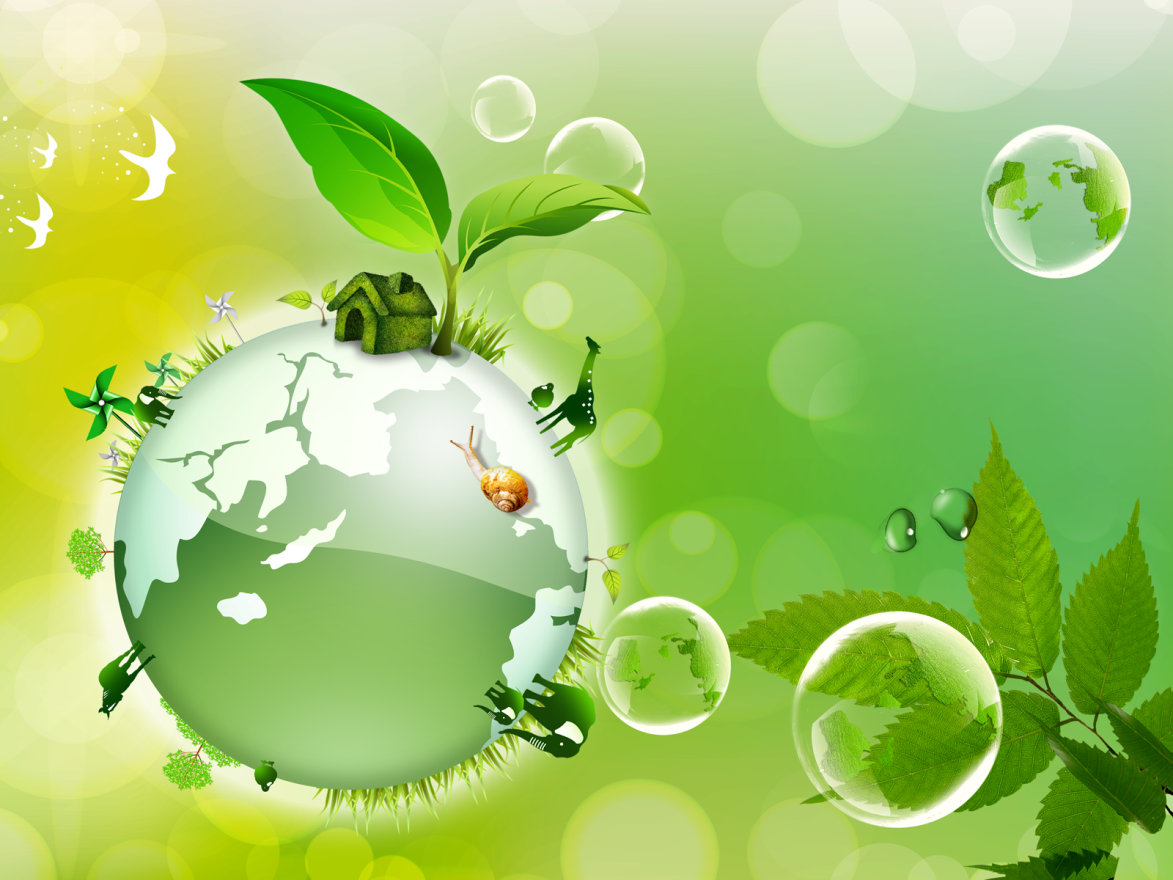 Уголок природы в группе.
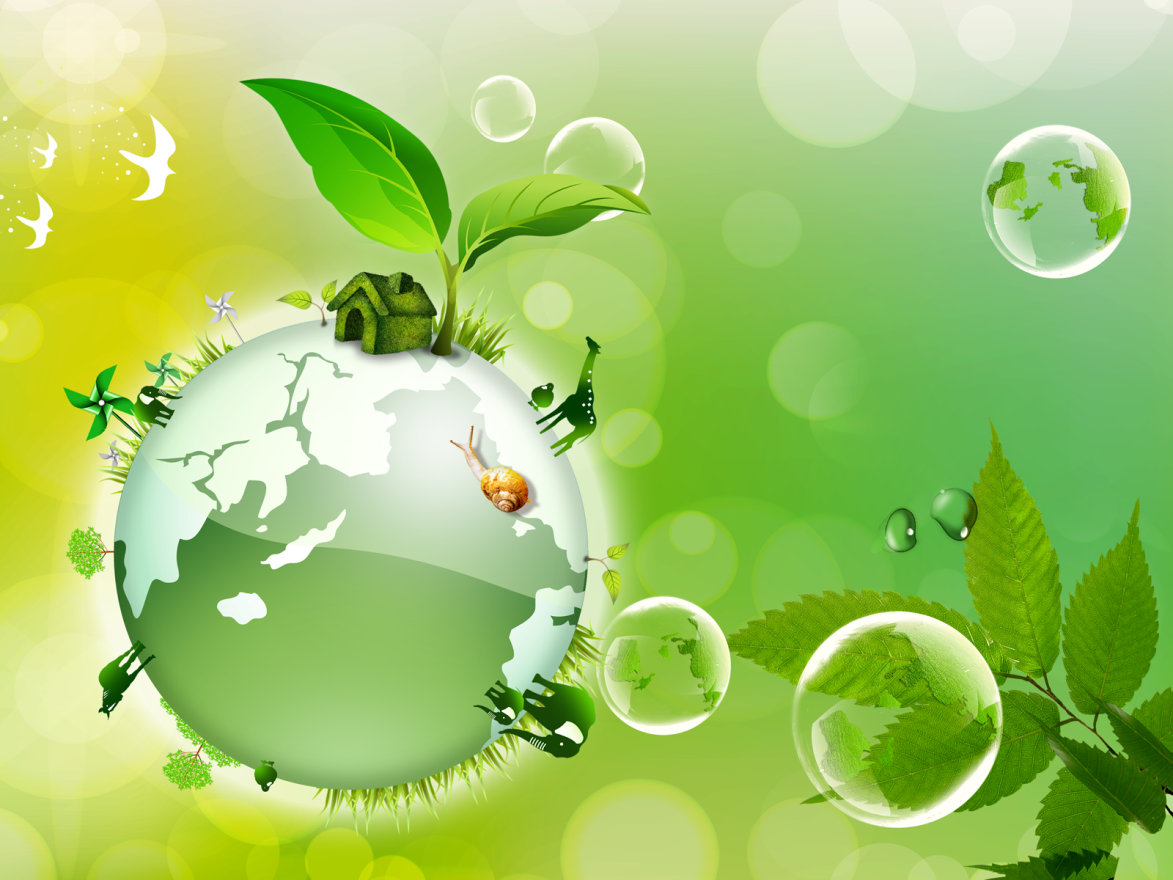 Что входит в уголок.
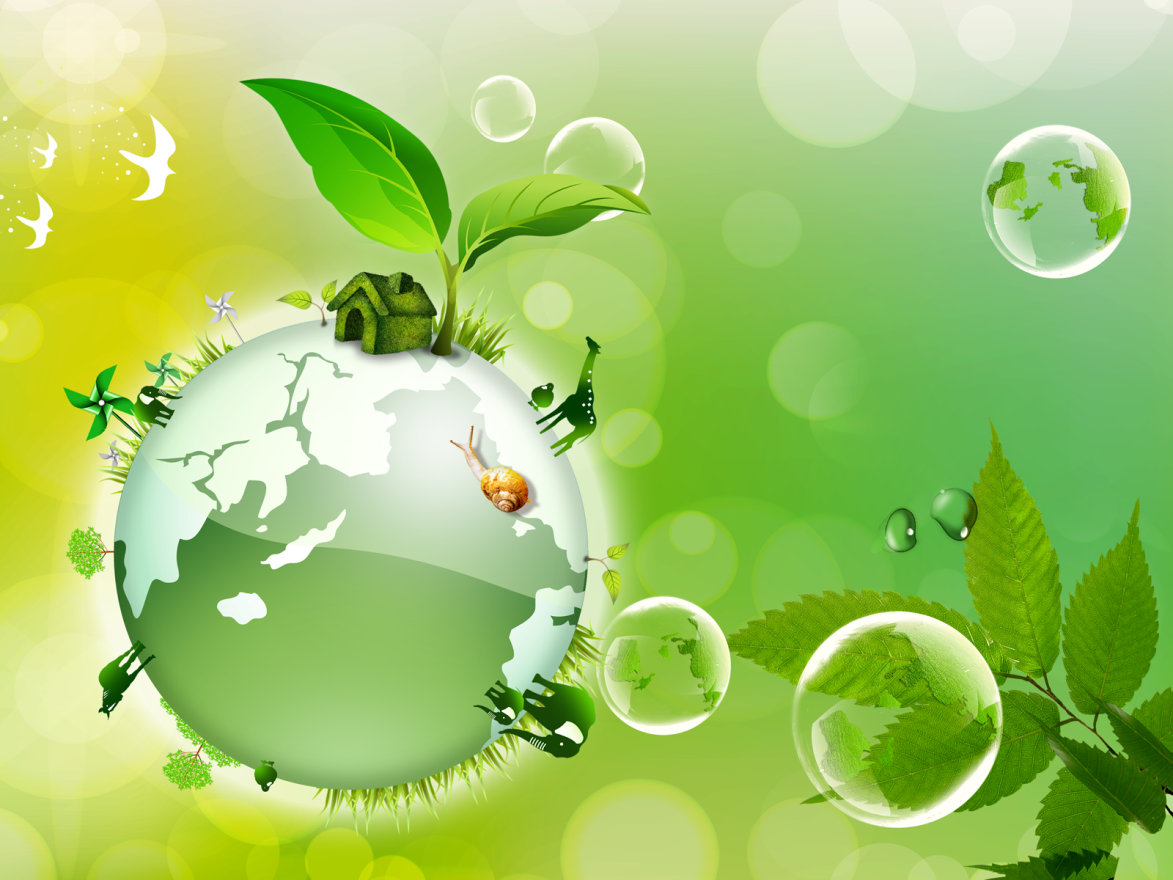 Атрибуты уголка природы.
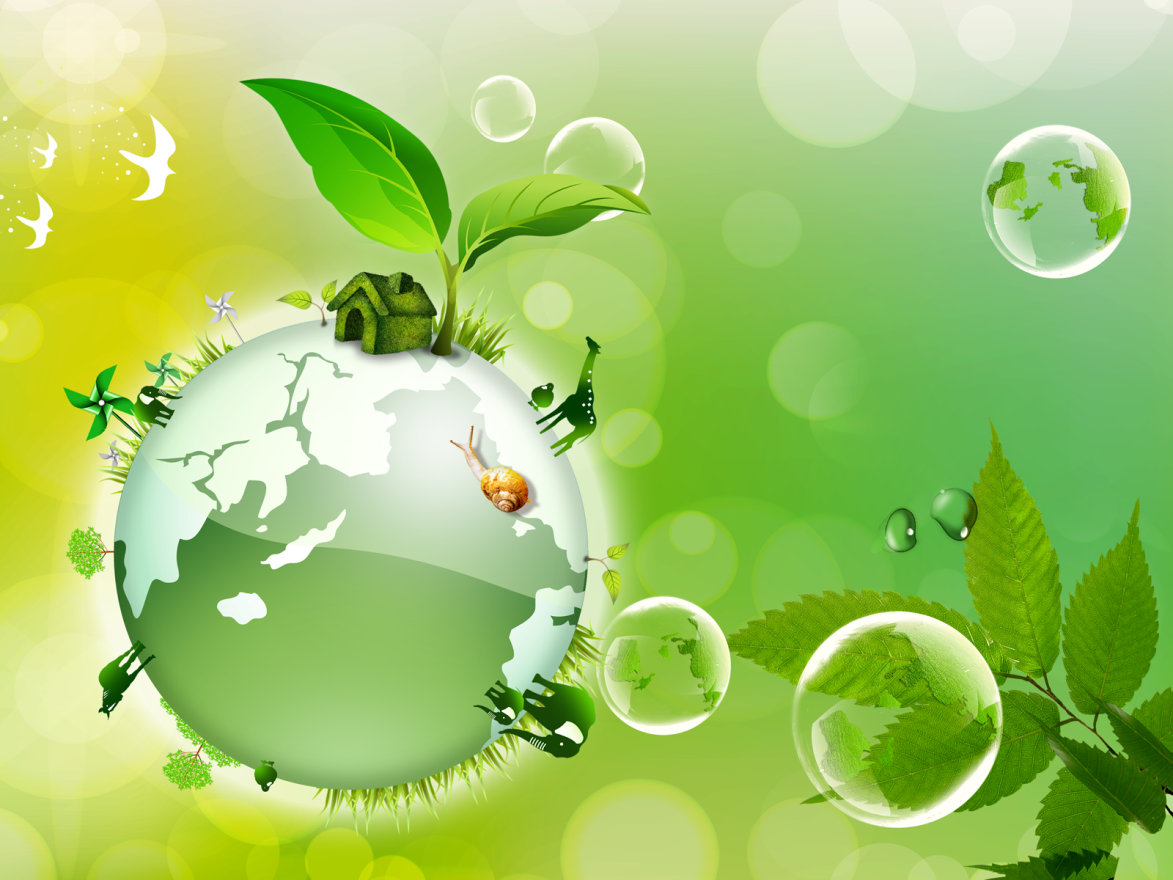 Атрибуты.
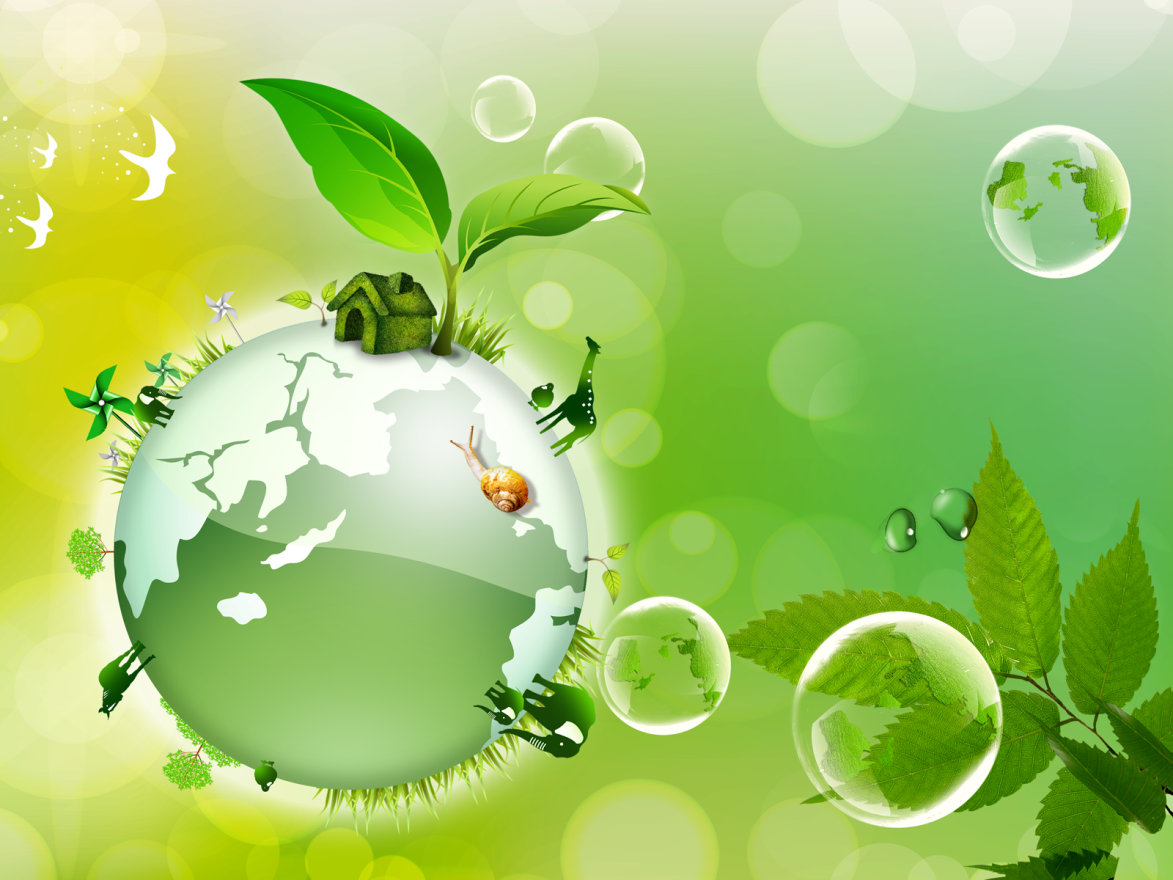 Что должен отображать погоды и природы: - картину времени года (календарное время года с указанием месяцев),- состояние погоды на каждый день (ветер, облачность, осадки, температура),- наблюдения по народным приметам,- используемое во время прогулок художественное слово,- интересные наблюдения дня (птица, дерево, природное явление, подготовка людей к зиме, к празднику.
Презентацию по теме подготовила воспитатель подготовительной к школе группы «Почемучки» : Левченко Любовь Михайловна.СПАСИБО ЗА ВНМАНИЕ.
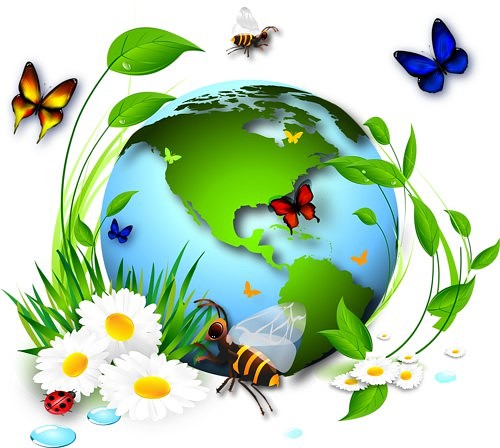